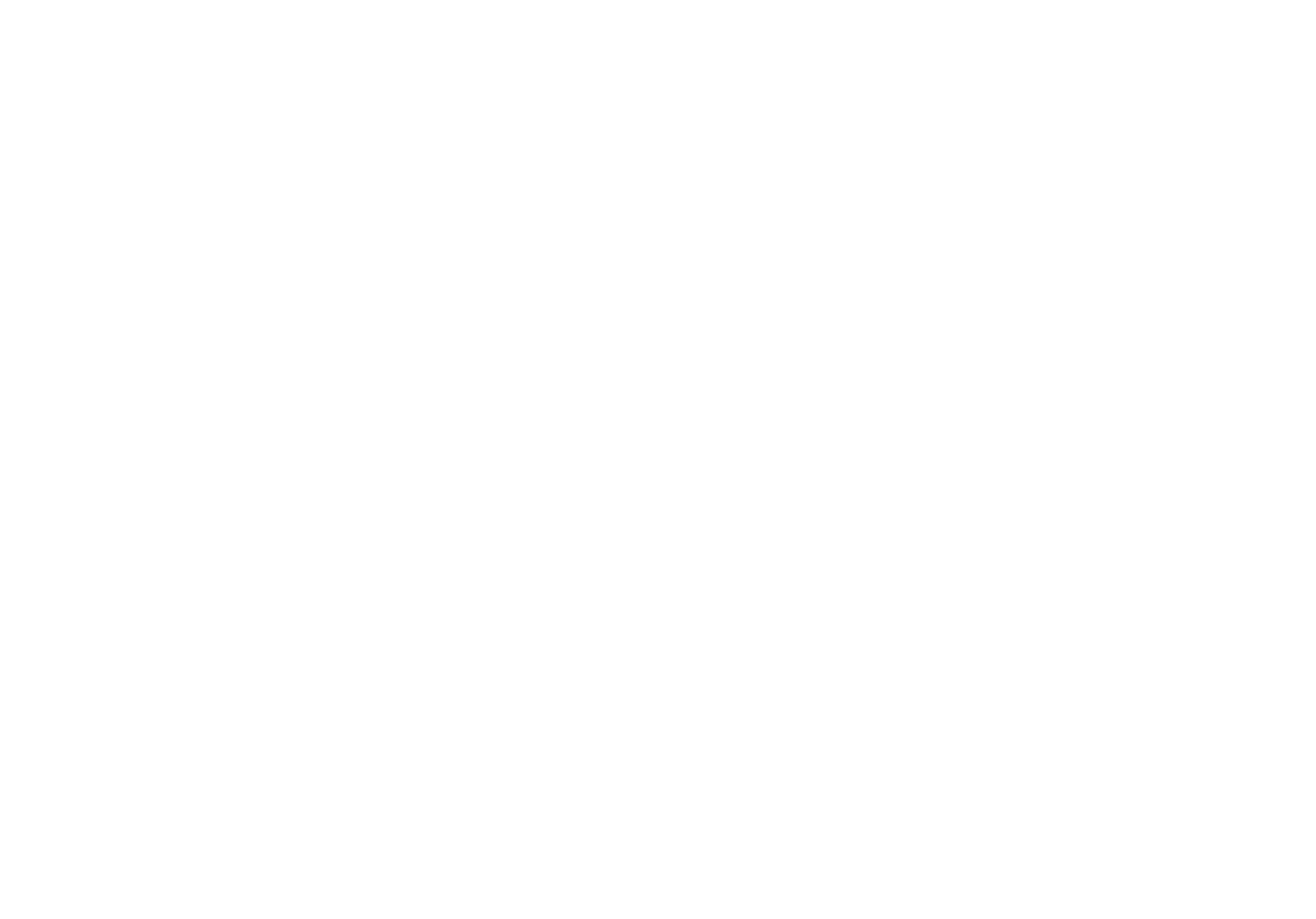 Business Plan & EXIST
[Speaker Notes: C]
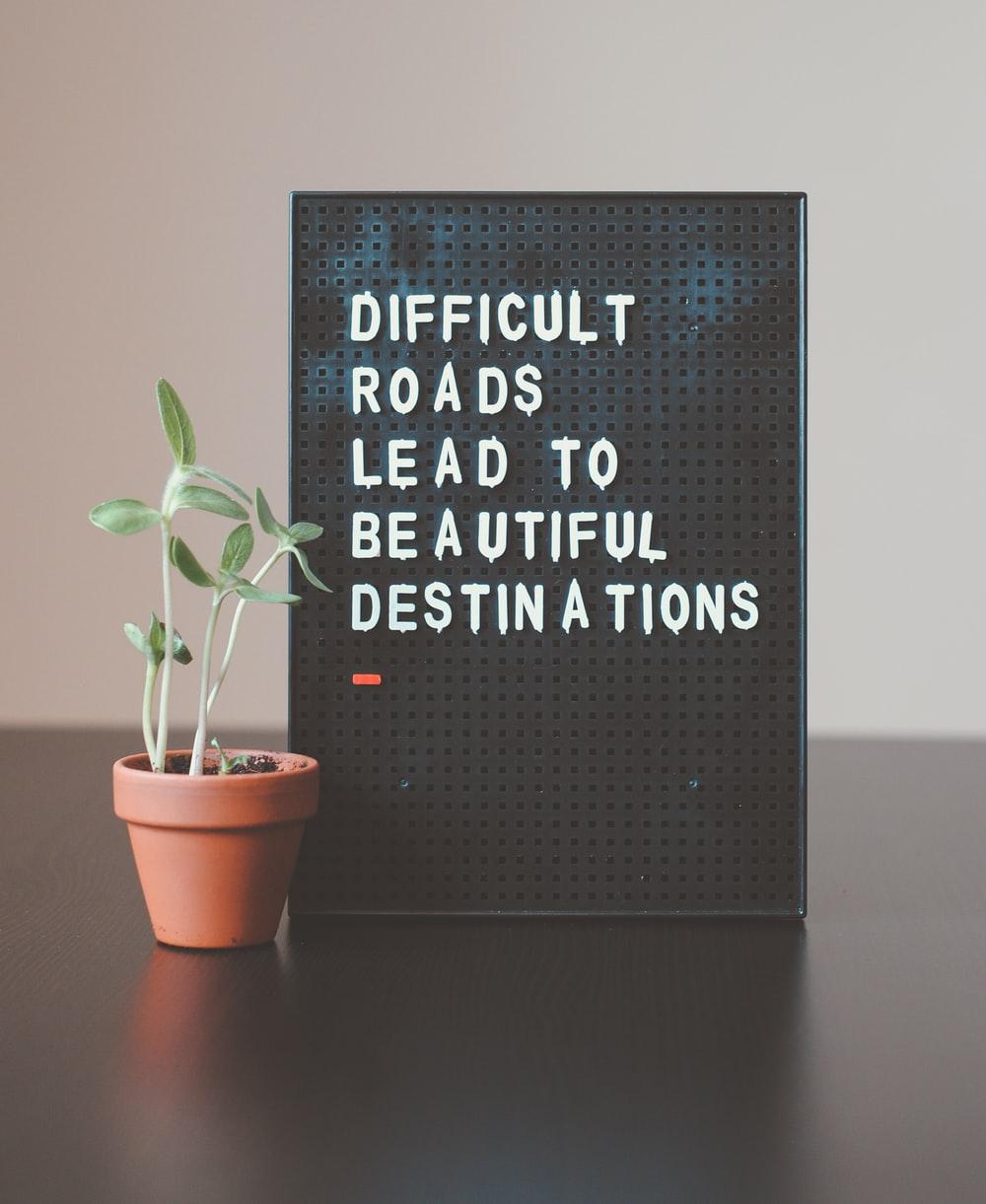 1
2
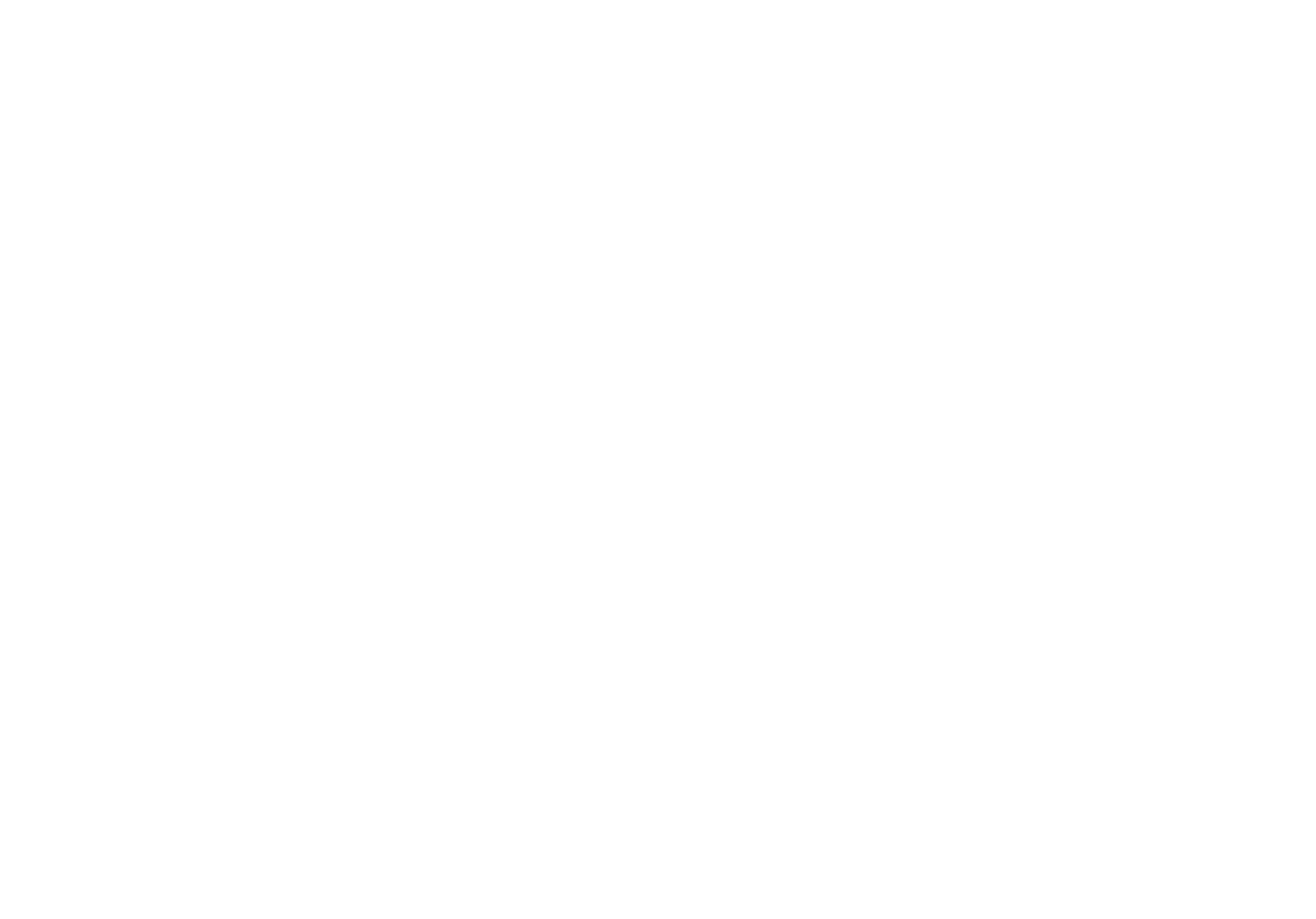 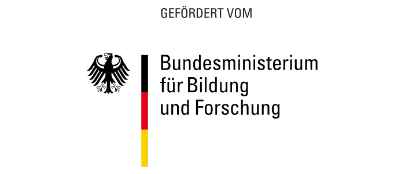 [Speaker Notes: C]
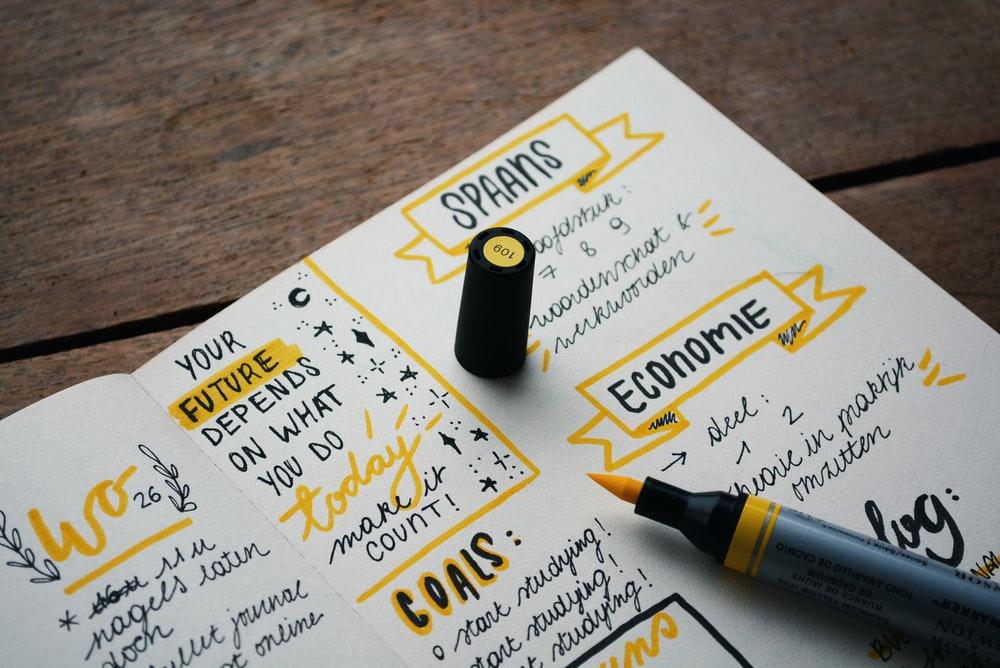 Business Plan
1
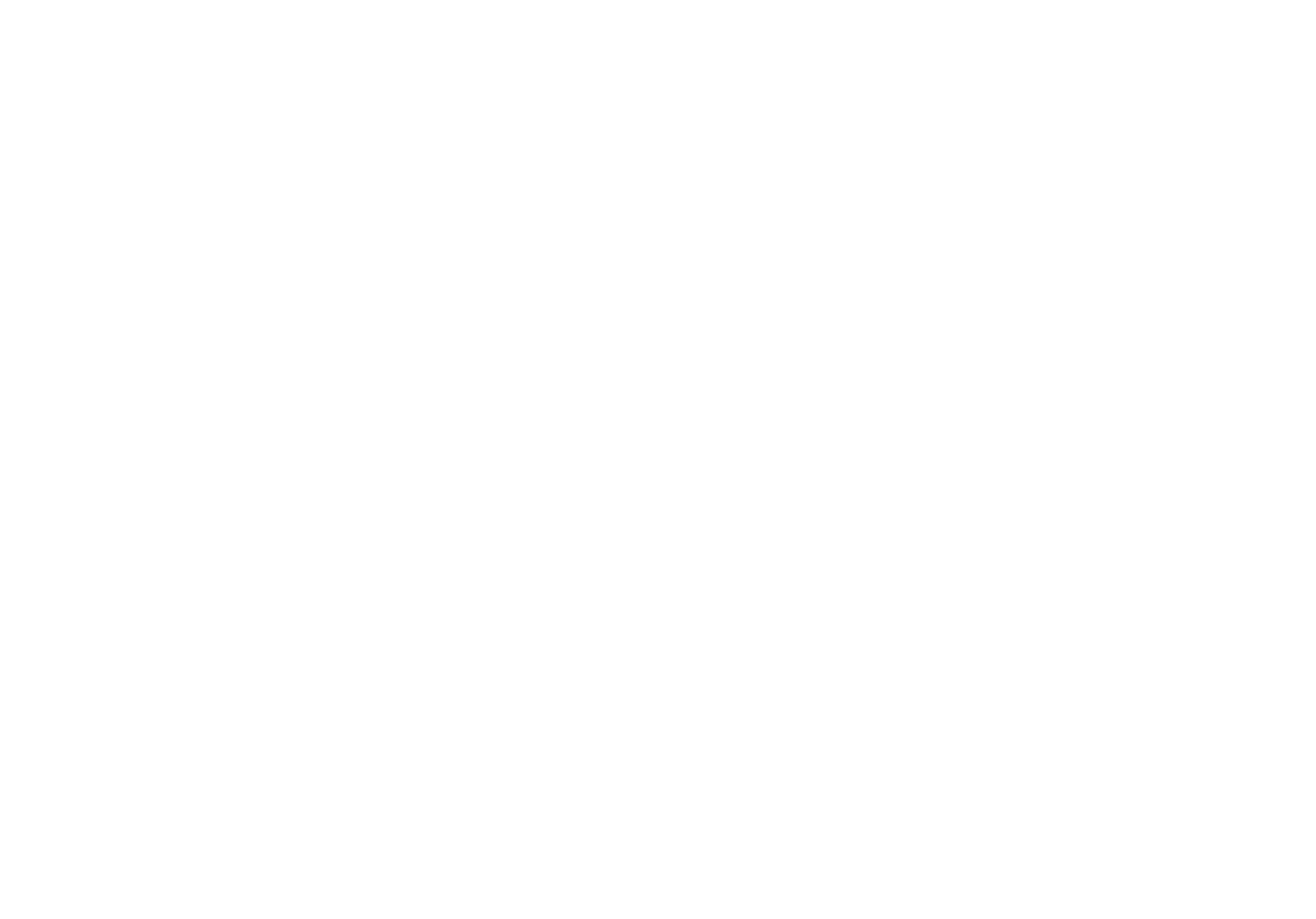 Geschäftsmodell und Business Plan
Ziele Business Plan
Ziele Geschäftsmodell
Darstellung der Funktionsweise des Unternehmens mithilfe von den bereits vorgestellten Bestandteilen wie:

Problem
Lösung
Wertangebot
Kundensegmente
Unfairer Vorteil
Kanäle


Startups benötigen ein verständliches & schlüssiges Geschäftsmodell, um potenzielle Investoren zu überzeugen

Das Geschäftsmodell ist essentiell bei einem Startup-Pitch
Der Business Plan ist essentiell in der Startphase eines neues Unternehmens

Investoren und Geldgeber  benötigen in den meisten Fällen einen Business Plan

Im Business Plan wird das Geschäftsmodell integriert
Weiter werden die Vorgehensweise, Ziele und benötigten Mittel definiert

Der Fokus liegt auf der Umsetzung des Vorhabens und wie diese erreicht werden kann
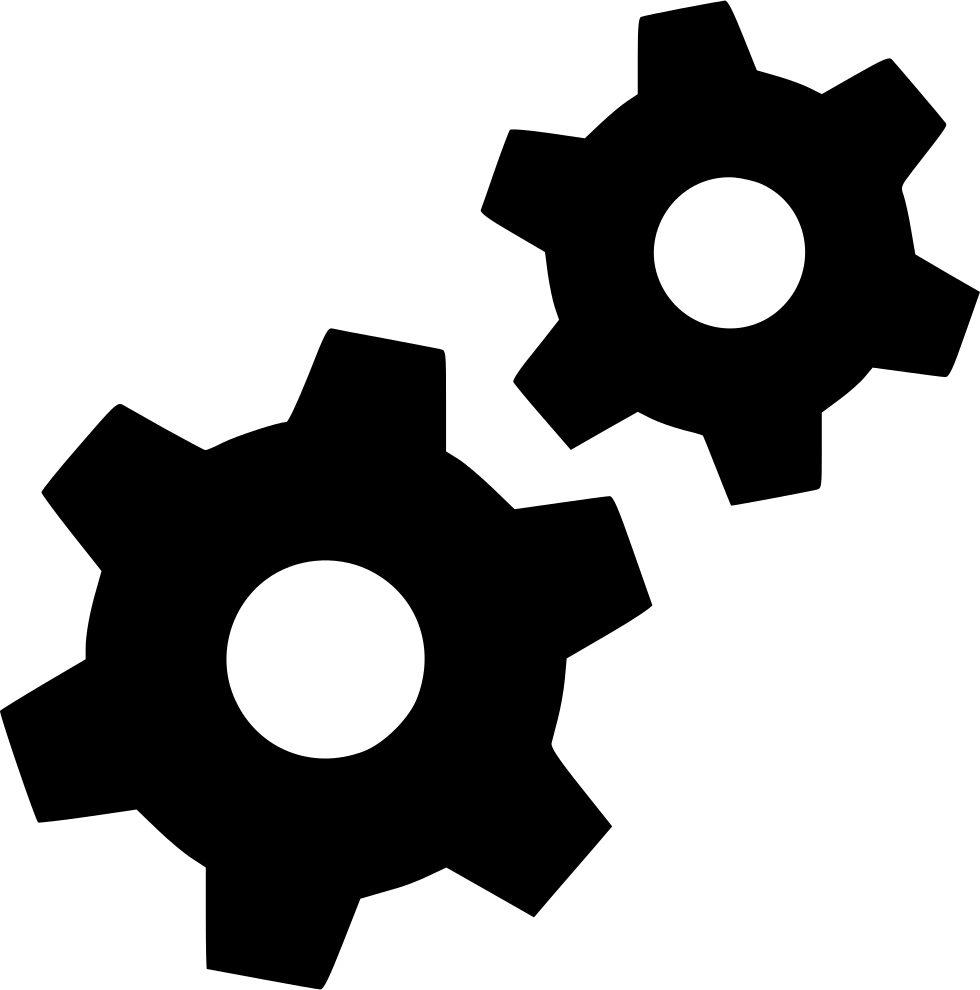 Schlüsselressourcen
Schlüsselpartner
Kundenbeziehung
Kennzahlen
Kostenstruktur
Einnahmequellen
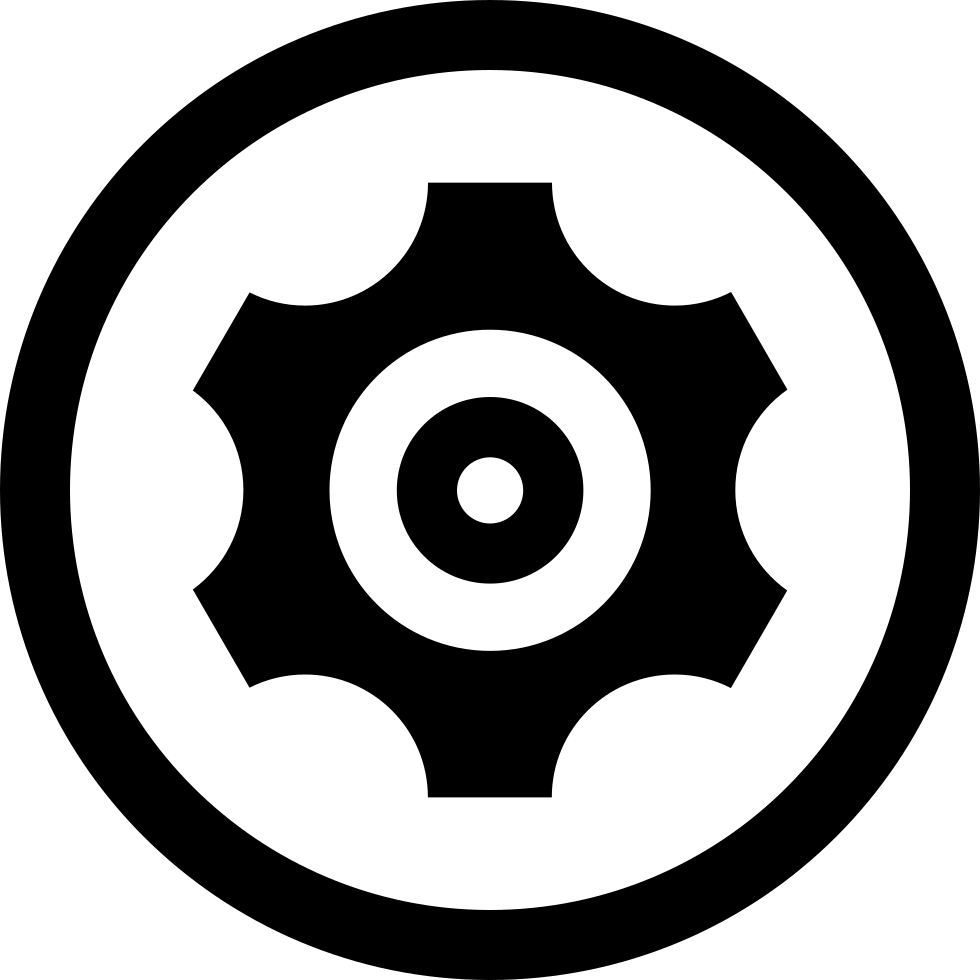 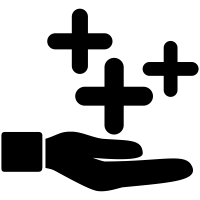 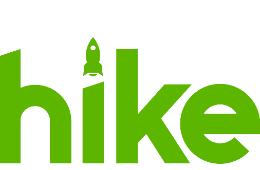 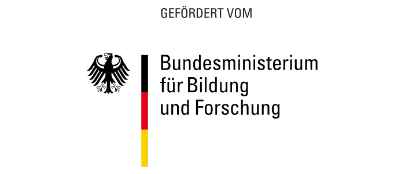 Geschäftsmodell und Business Plan
Die 7 Kerninhalte eines Business Plans
Zusammenfassung
1
Das Geschäftskonzept
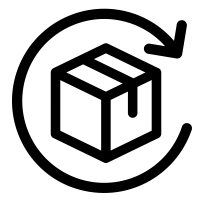 2
Produkt und Dienstleistung
Kundennutzen
Das Geschäftskonzept
Qualifikationen & Kompetenzen
3
Gründerteam
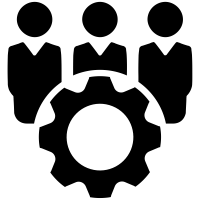 Aufgaben und Tätigkeiten
Rechtsform
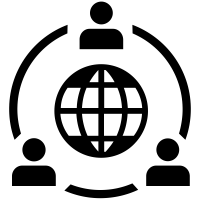 4
Unternehmen und Organisation
Organisation
Standort
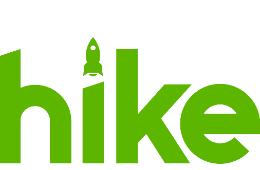 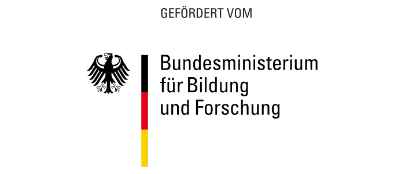 Geschäftsmodell und Business Plan
Die 7 Kerninhalte eines Business Plans
Branchen- und Marktanalyse
Markt- und Wettbewerber
5
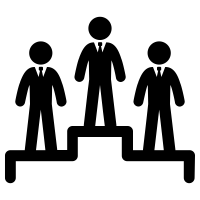 Zielgruppenanalyse
Wettbewerbsanalyse
Produktpolitik
Preispolitik
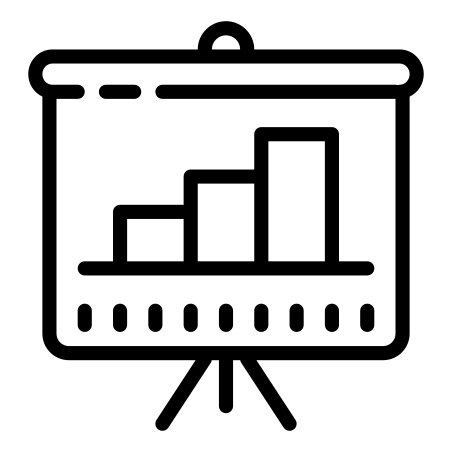 6
Marketing und Vertrieb
Kommunikationspolitik
Vertriebspolitik
Markteinführung
Personalplanung
Gewinn- und Verlustrechnung
7
Finanzplanung und Finanzierung
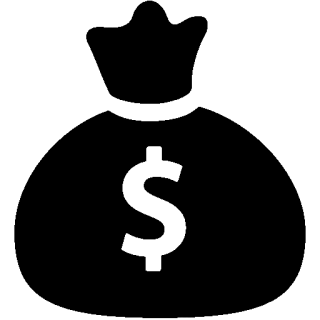 Liquiditätsplanung
Investitionsplanung
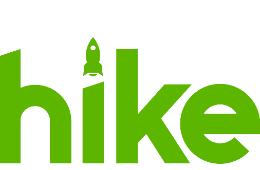 Kapitalbedarf und Finanzierung
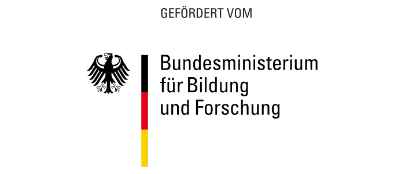 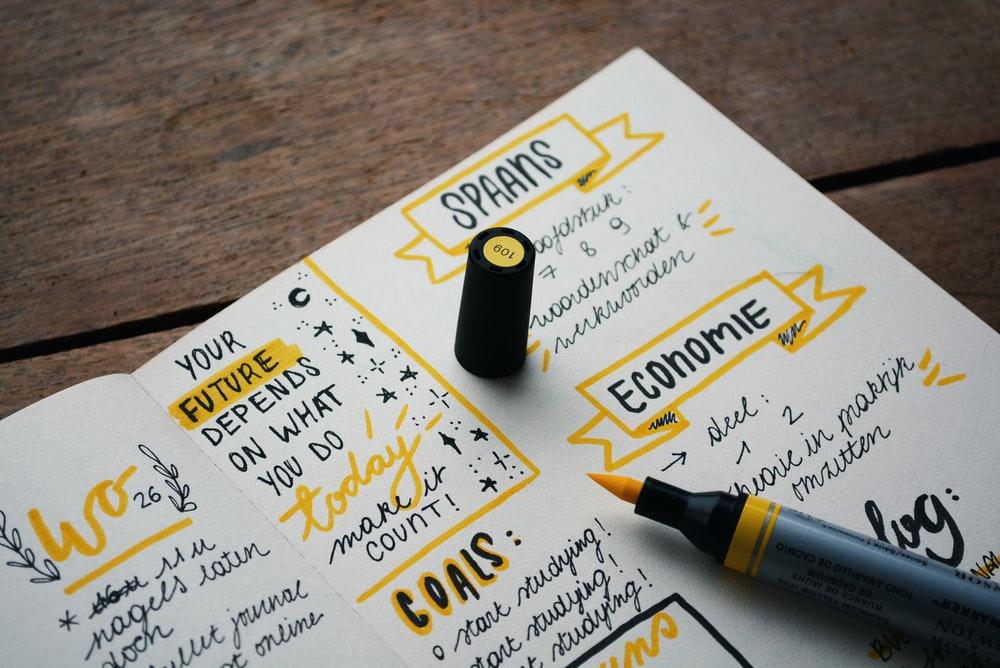 EXIST - Gründerstipendium
2
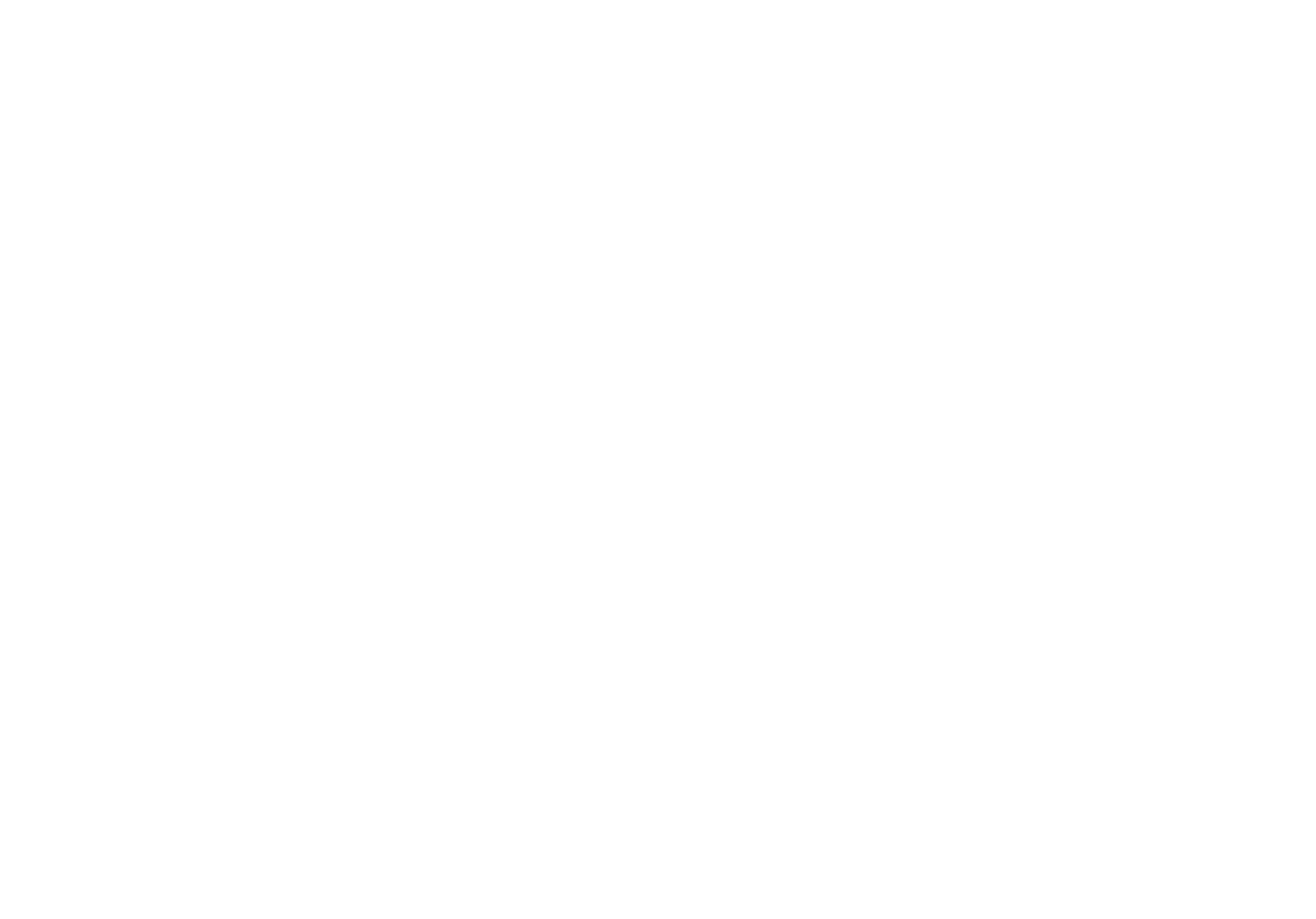 Geschäftsmodell und Business Plan
Investoren
Beteiligungsgesellschaften, Business Angels
HIKE

Inkubationsprogramm
Förderprogramme
EXIST
Eigene Finanzmittel
Kredite, Darlehen
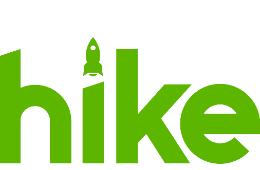 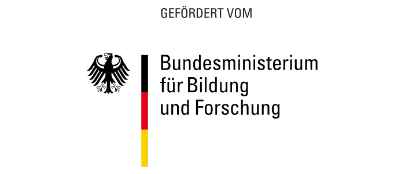 Geschäftsmodell und Business Plan
Das EXIST-Gründerstipendium
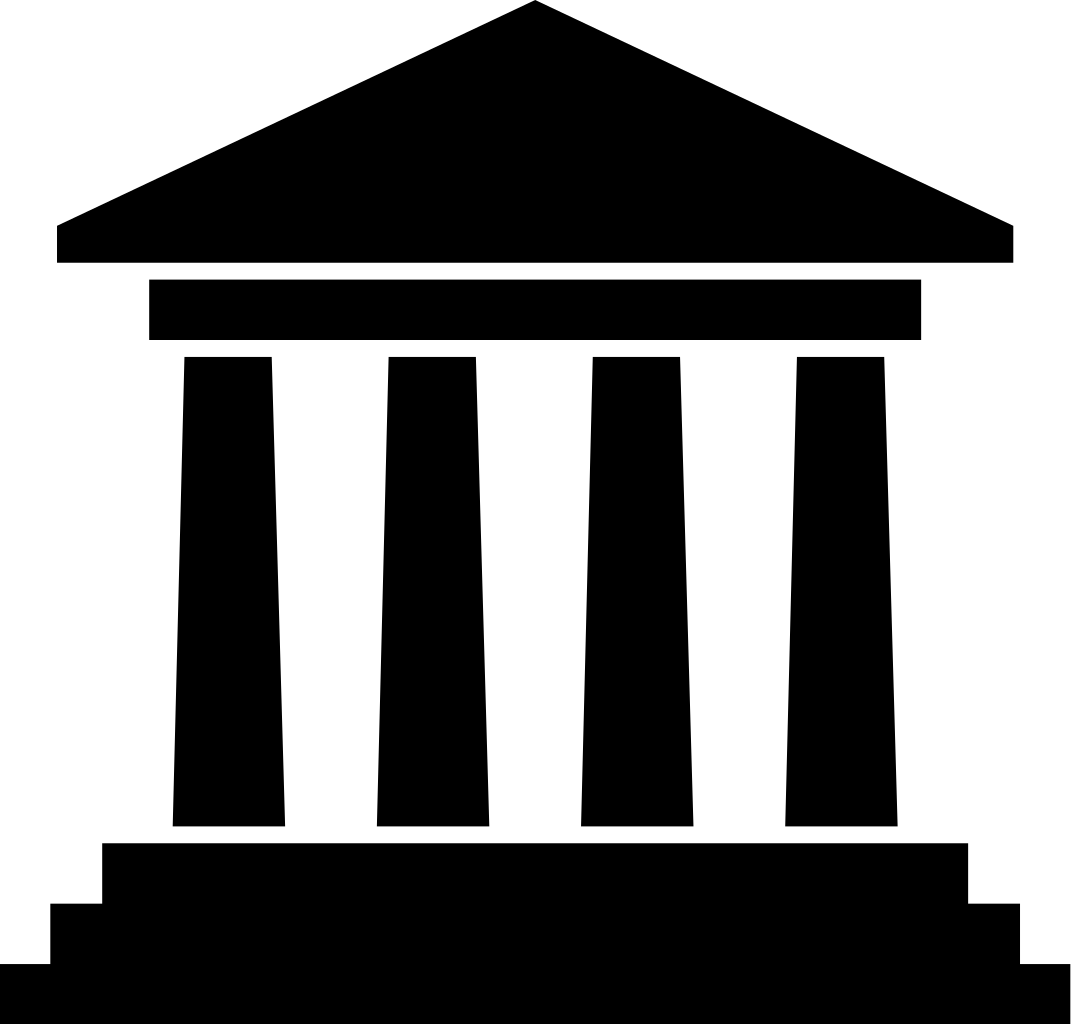 Gefördert vom Bundesministerium für Wirtschaft und Energie
Unterstützt werden Studierende, Absolvent:innen und Wissenschaftler:innen (max. 3 Personen)
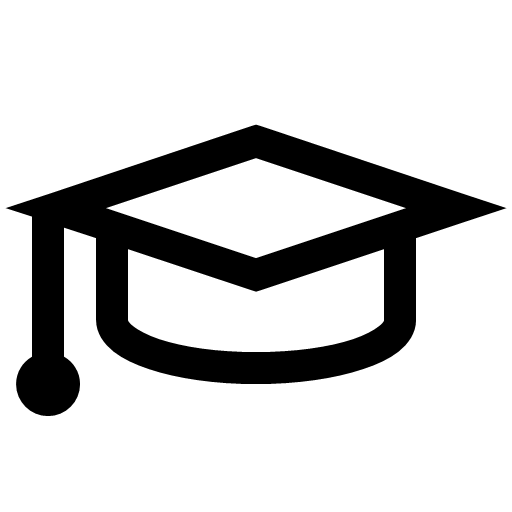 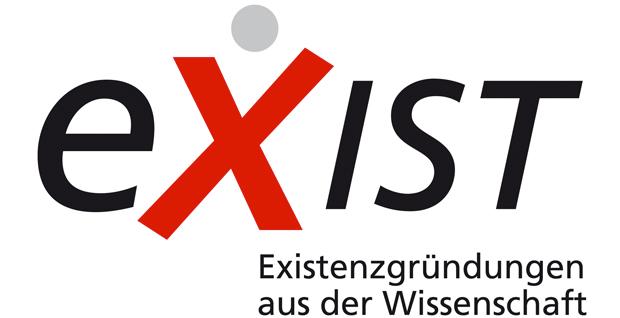 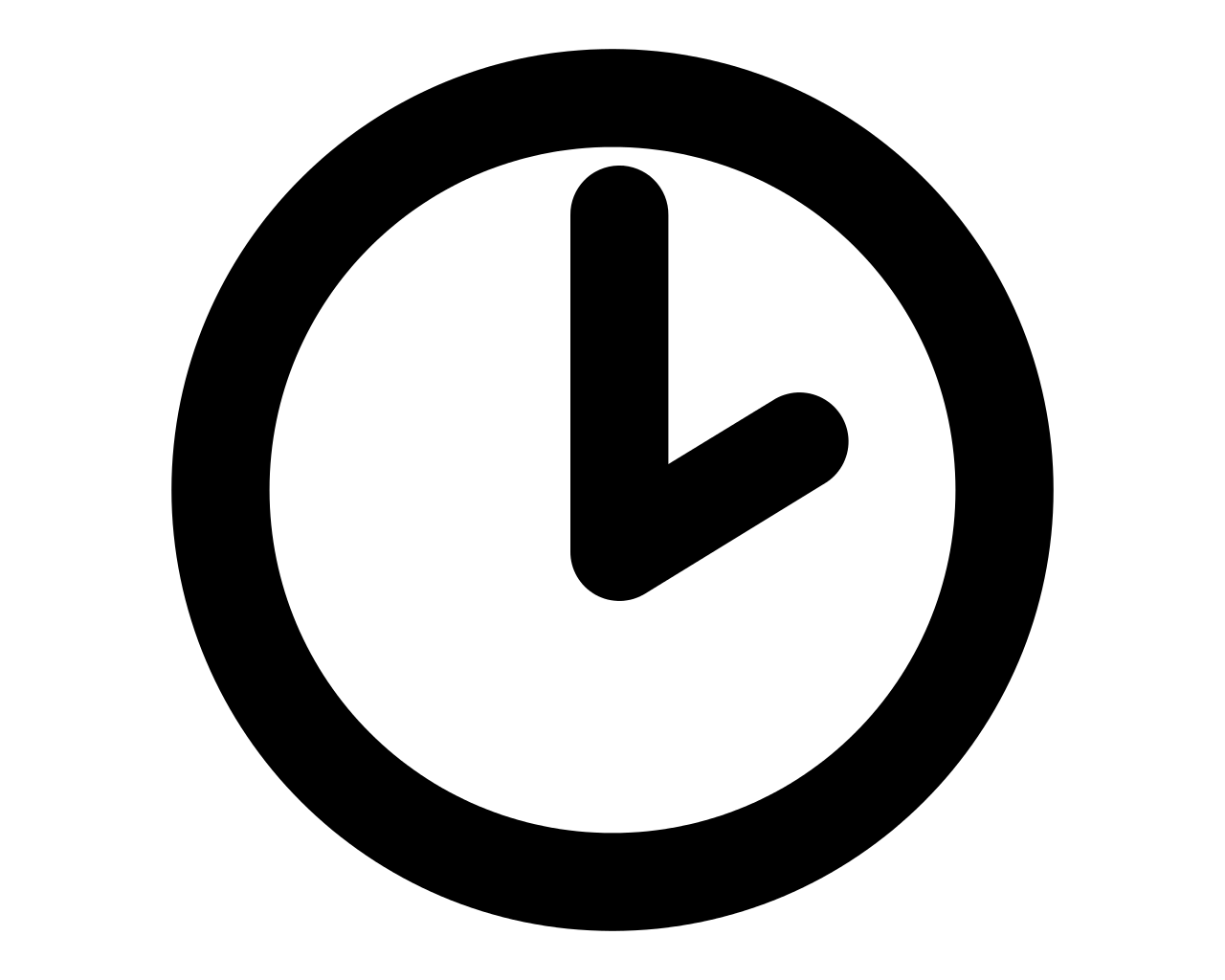 12 Monate Förderungsdauer
Innovative technologieorientierte Gründungsvorhaben &
Innovative wissensbasierte Dienstleistungen werden gefördert
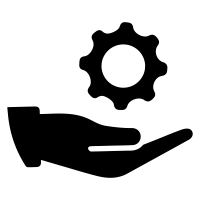 Vielseitige Förderung:
Sicherung des Lebensunterhalts
Bis zu 10.000 bzw. 30.000Euro für Sachausgaben
Coaching bis zu 5000Euro
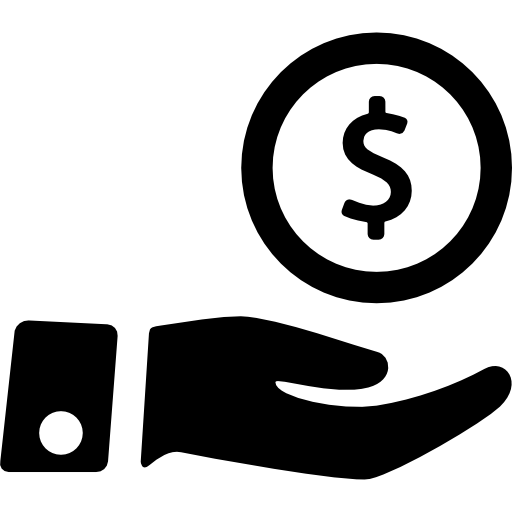 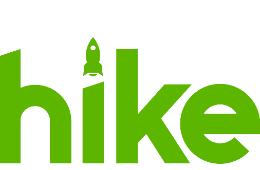 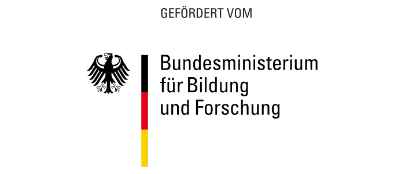 Geschäftsmodell und Business Plan
Bewerbung mit einem Ideenpapier
Executive Summary
       -  Zusammenfassung des Vorhabens:           Problem, Lösung, Team, Markt,
          Wettbewerb und Geschäftsmodell




Geschäftsidee - Gründungsvorgeschichte- Know-how Träger- Innovation- Projektplanung
4. Unternehmensplanung 
    - Finanzplanung
    - Unternehmensorganisation    - Chance und Risiken




Markt/ Wettbewerb

       - Marktsituation
       - Alleinstellungsmerkmal & Kundennutzen
       - Wettbewerber       - Markteintritt
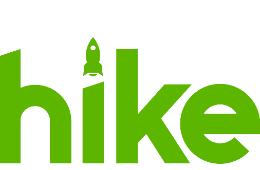 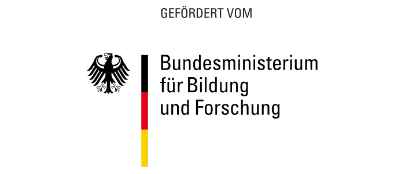 [Speaker Notes: C Ende]
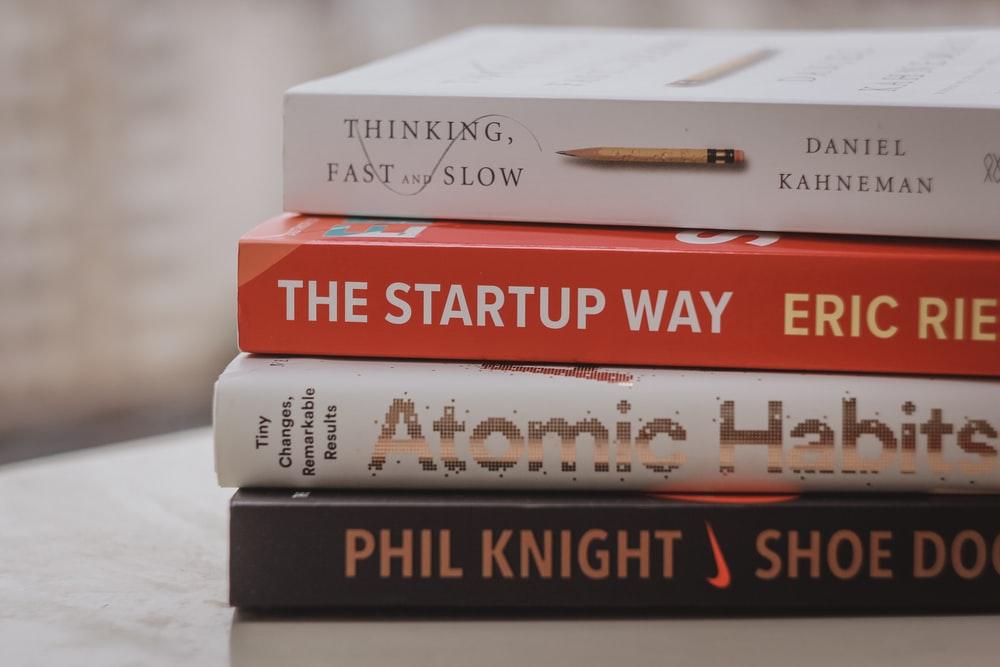 Vielen Erfolg!
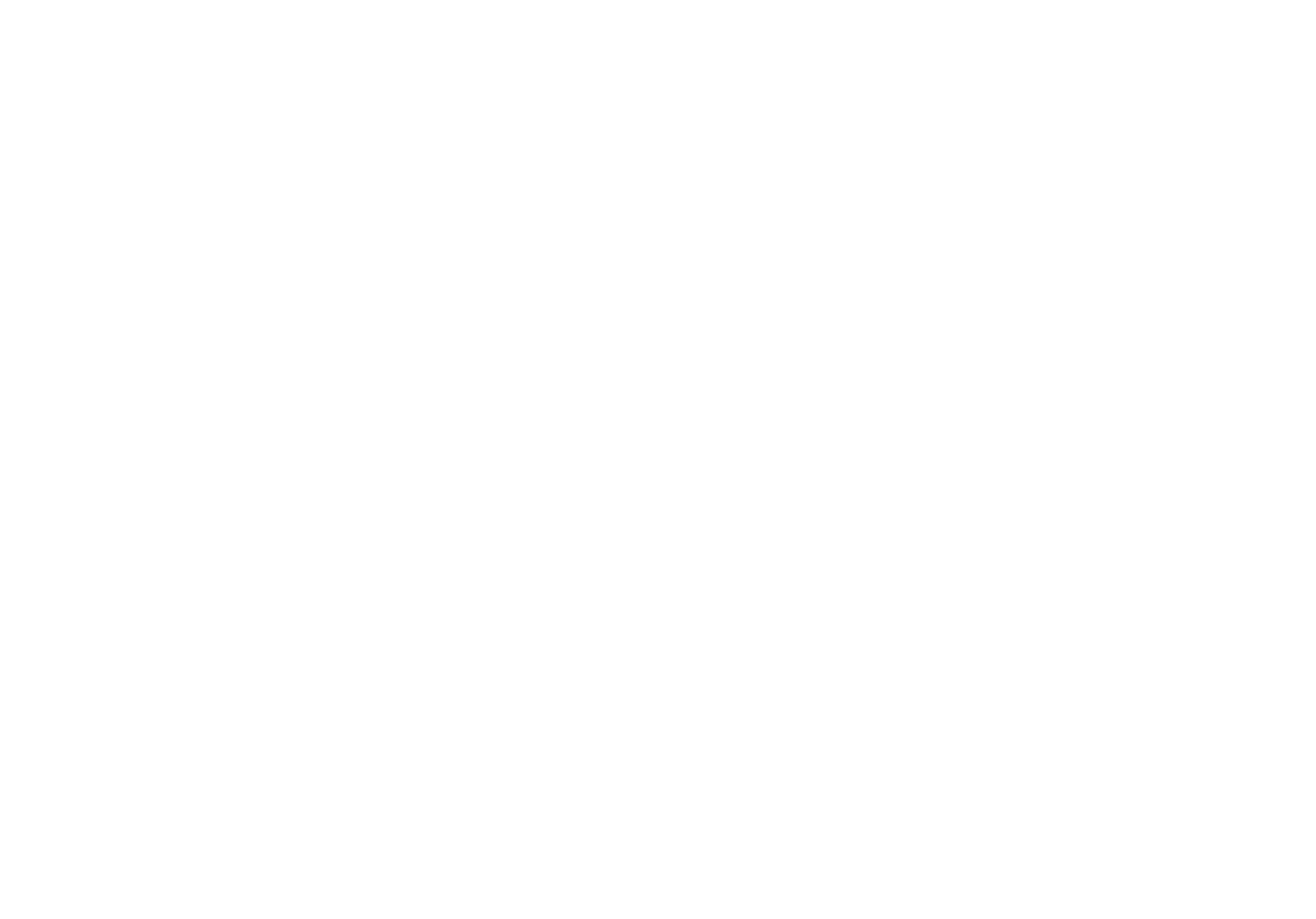